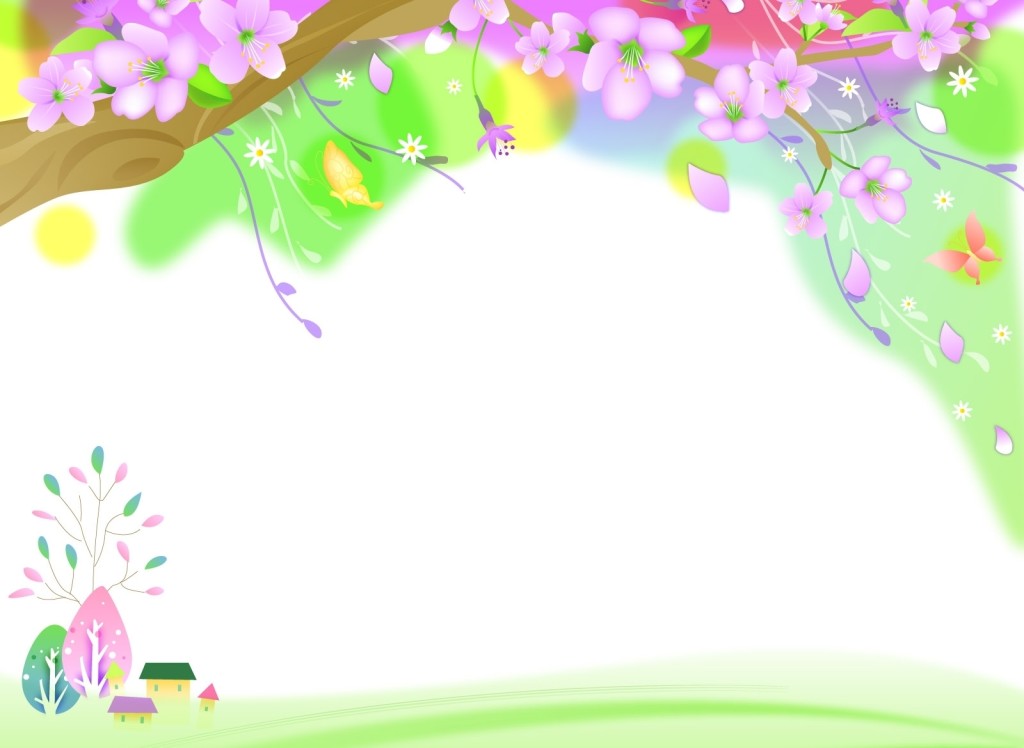 Интерактивная игра для детейстаршего  дошкольного  возраста«Безопасность дома»
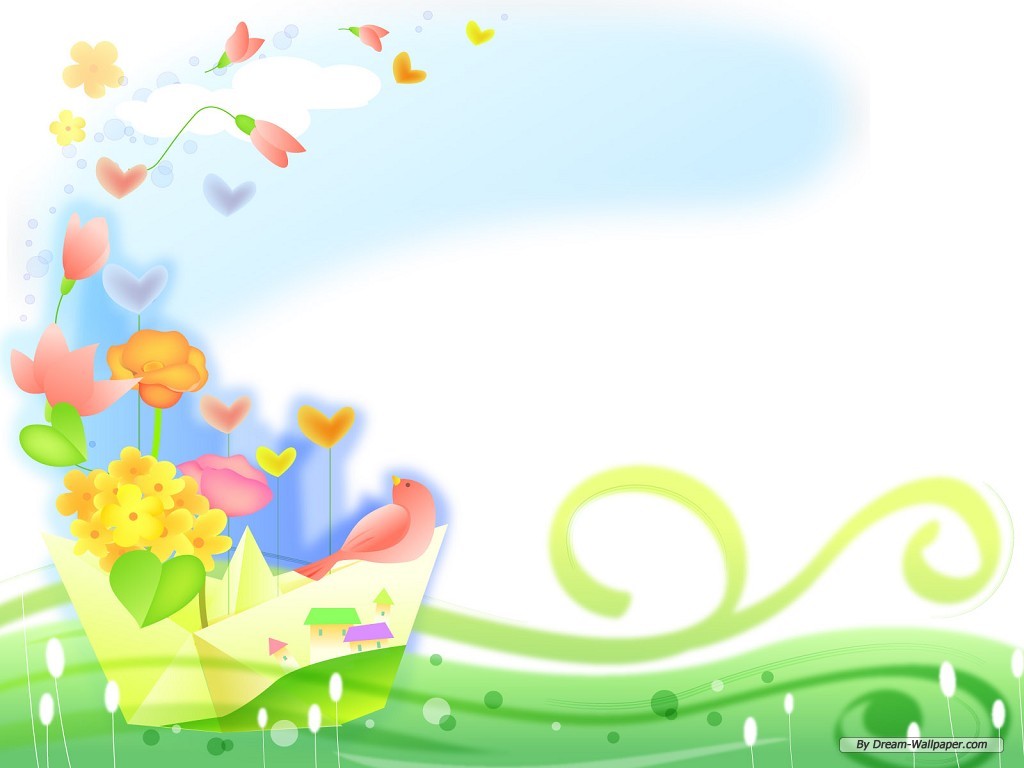 Цель:  
Обогатить представления детей об опасных ситуациях в быту;
 Закрепить знания о предметах, которые могут быть объектами возникновения опасности ; 
Формировать знания о правильных действиях в конкретных жизненных ситуациях;
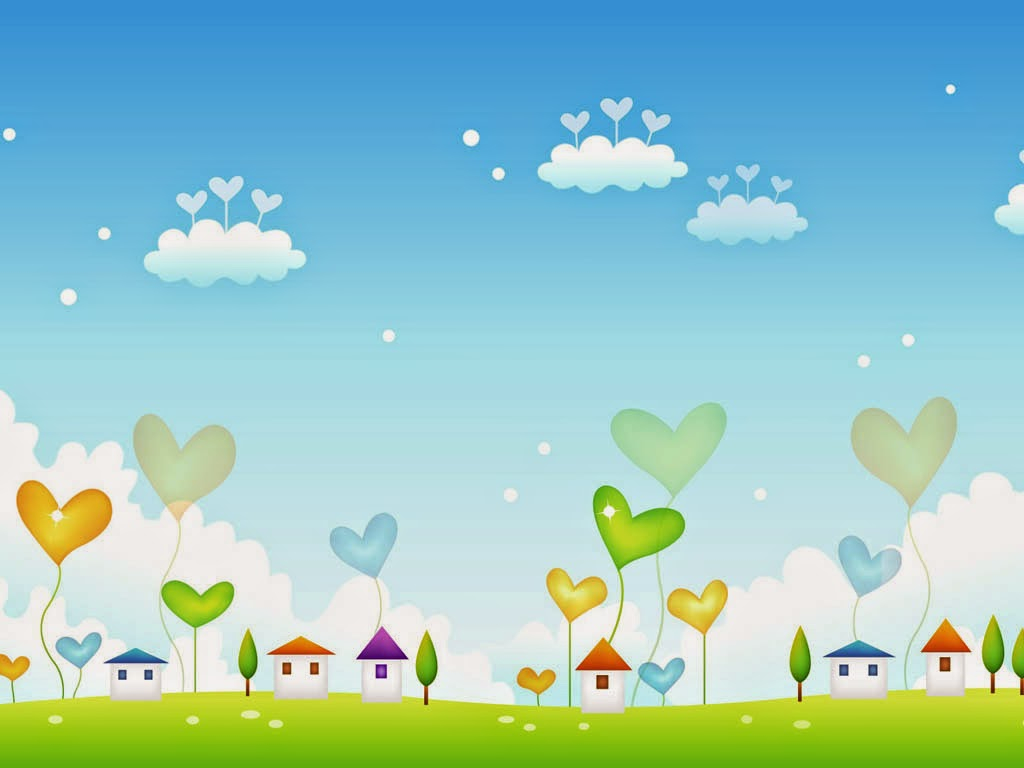 ПоигрПаем
Поиграем !
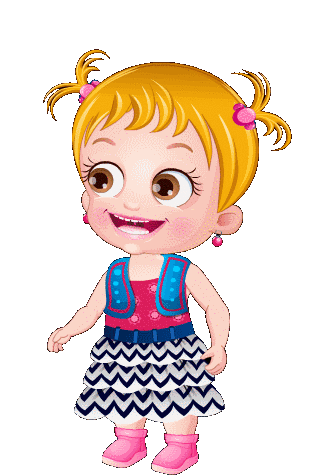 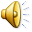 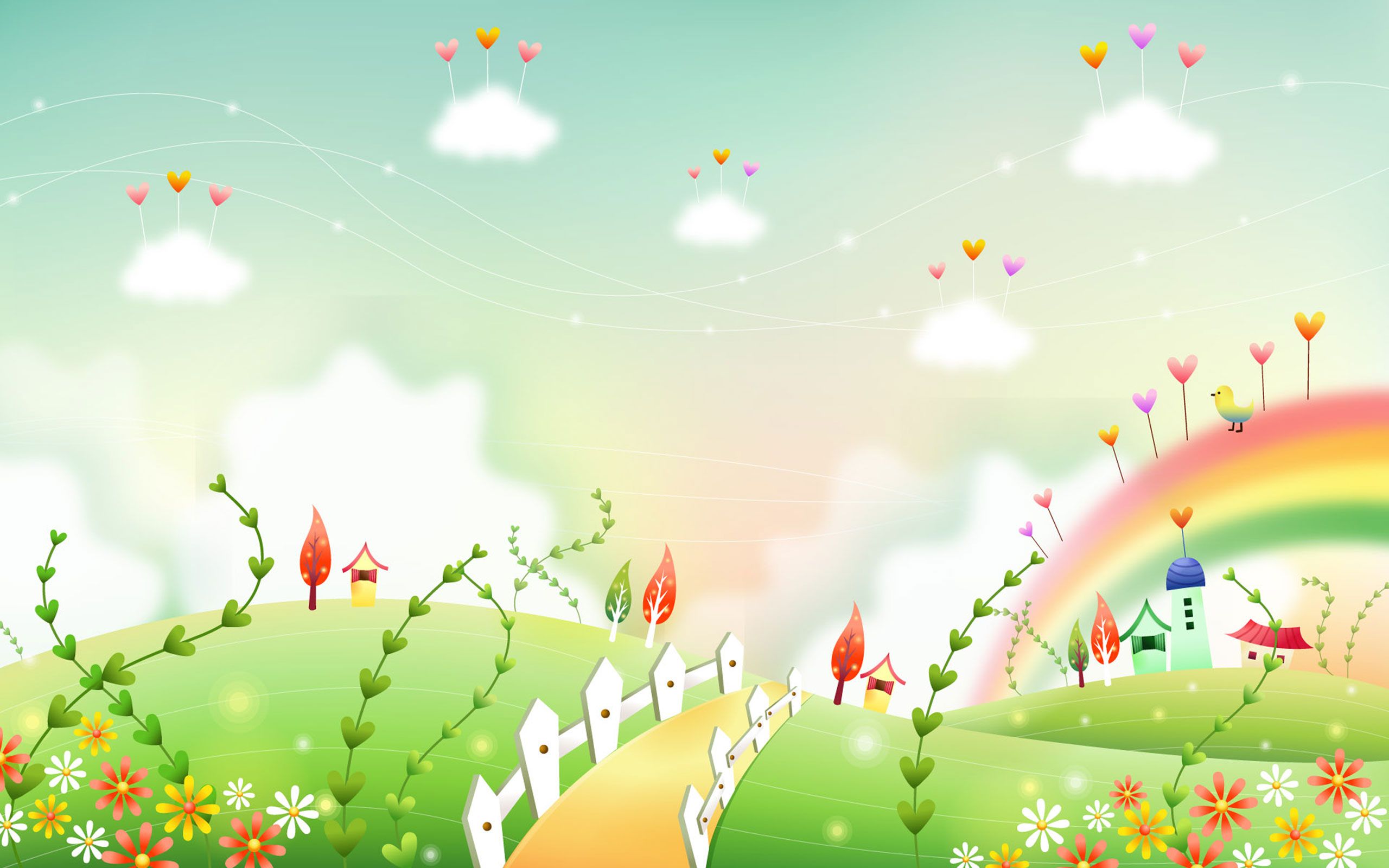 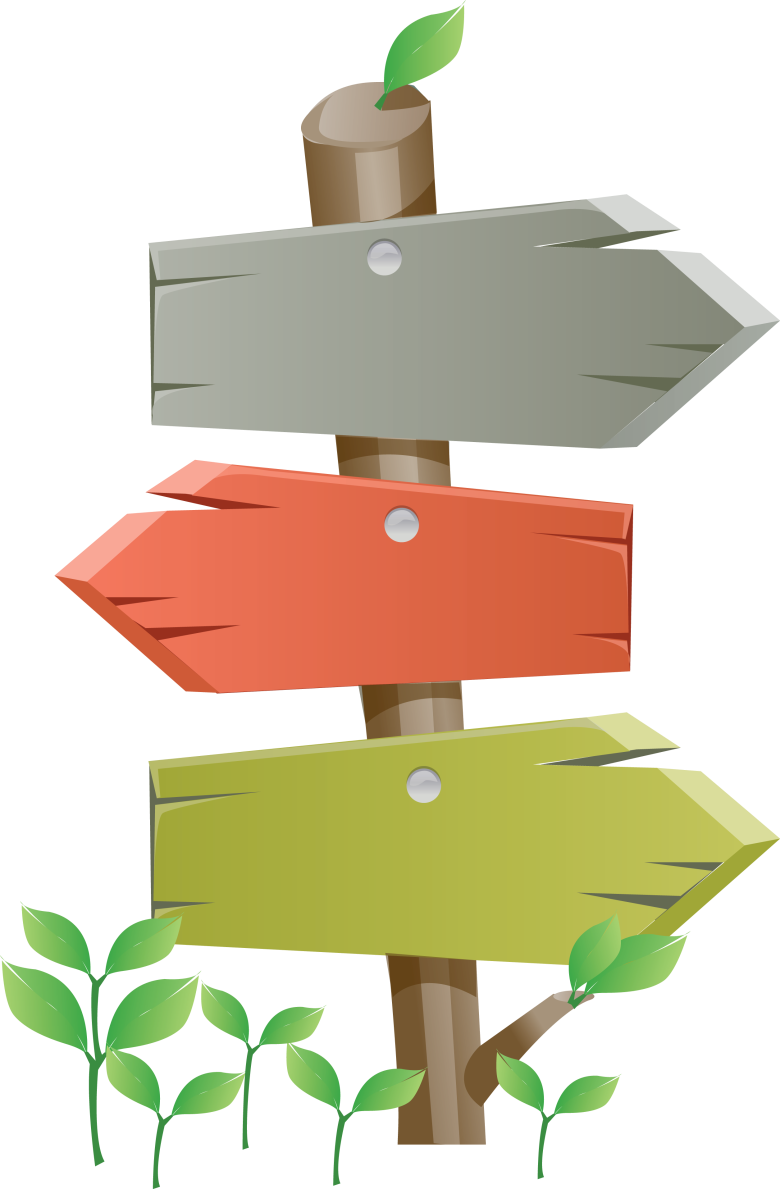 Старт !
Найди опасные предметы
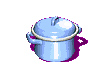 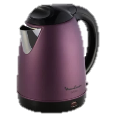 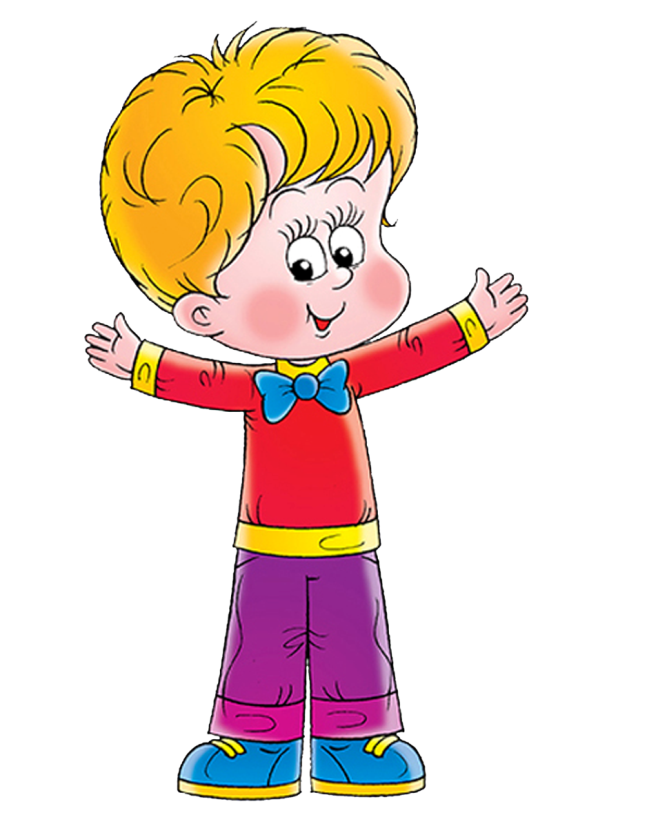 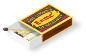 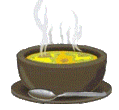 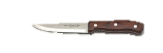 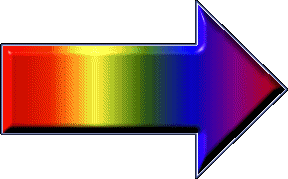 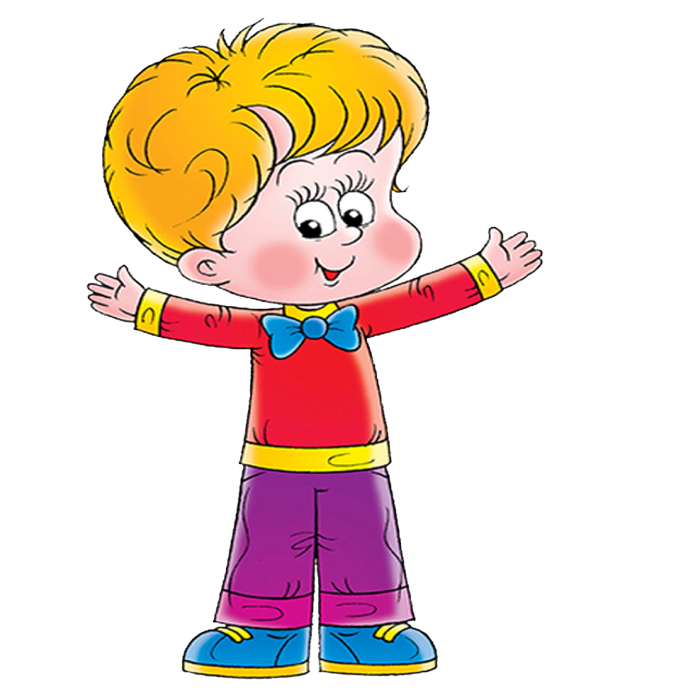 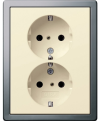 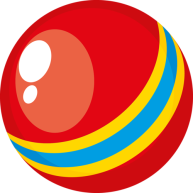 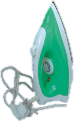 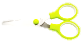 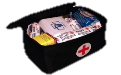 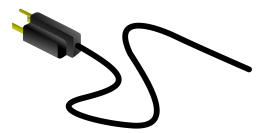 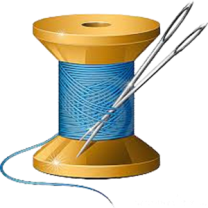 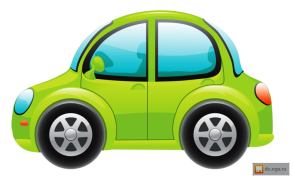 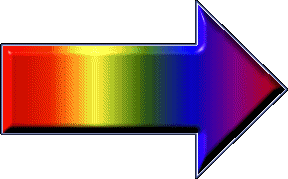 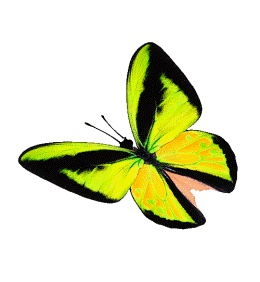 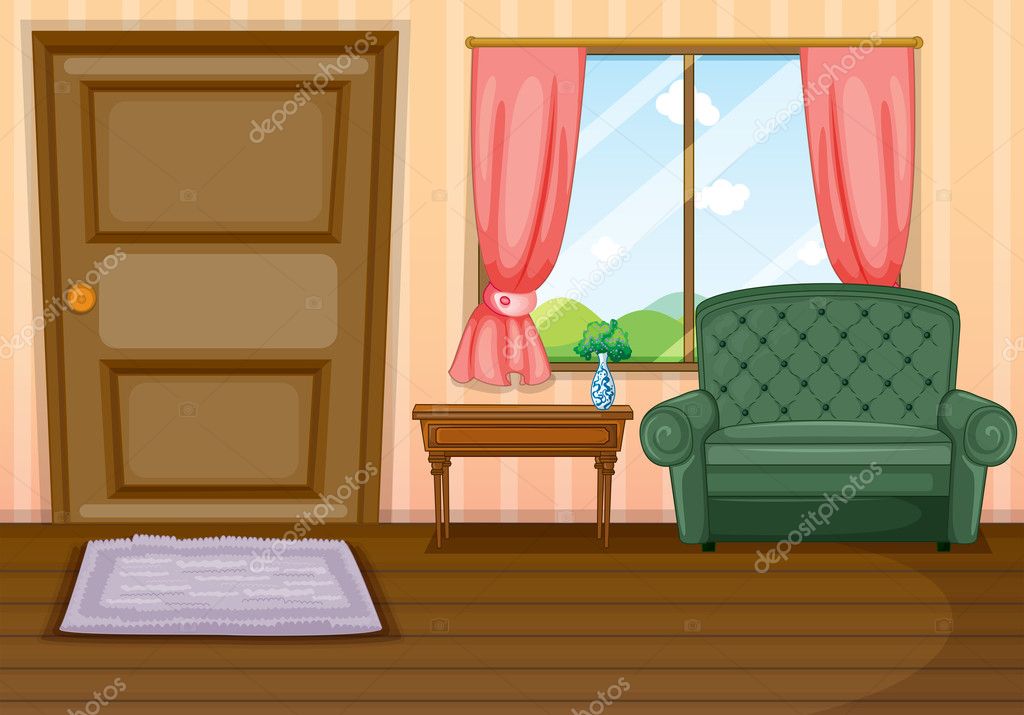 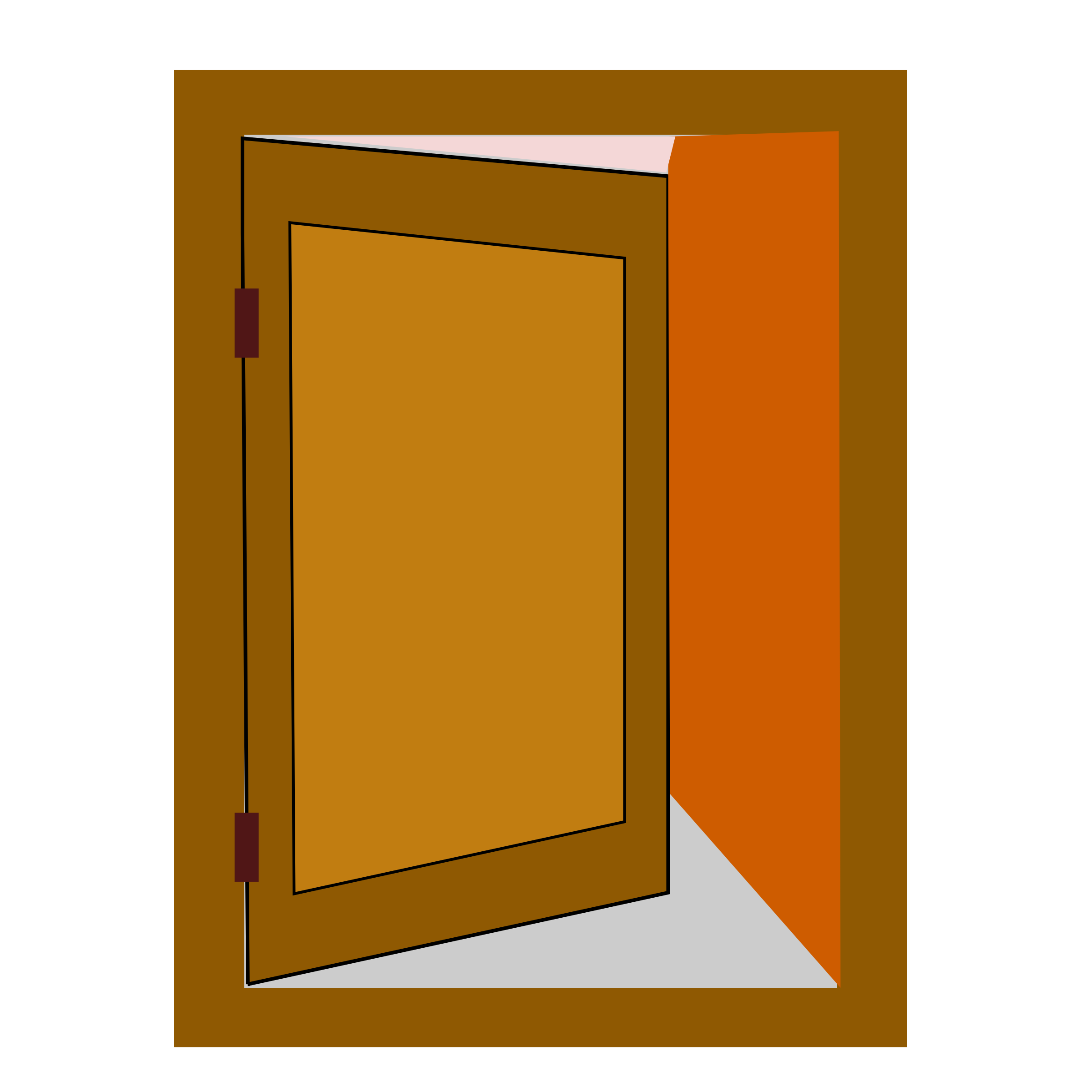 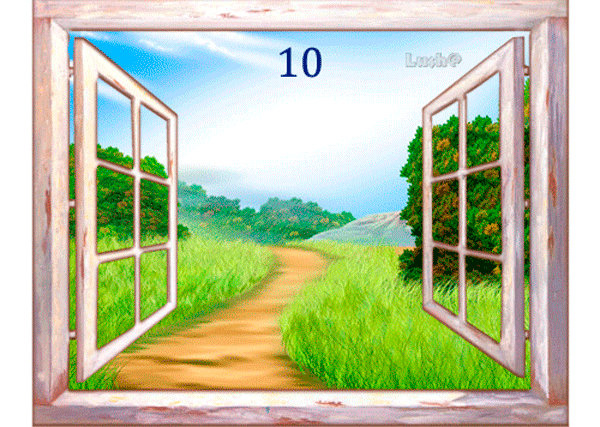 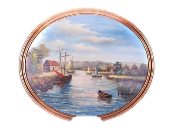 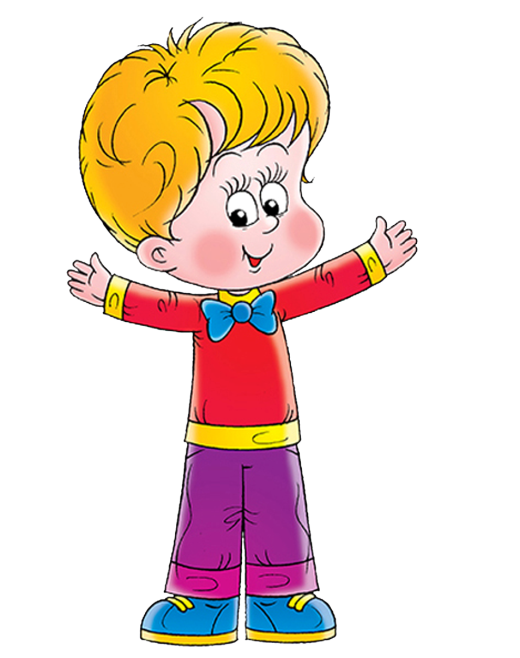 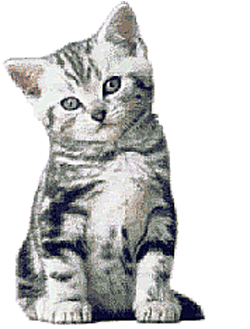 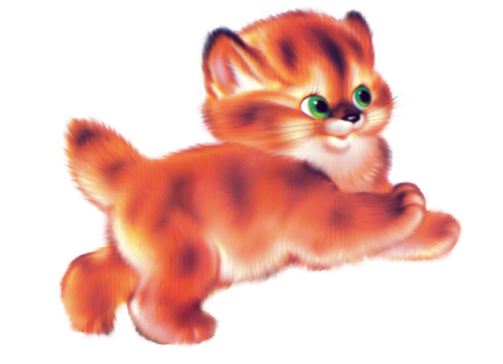 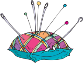 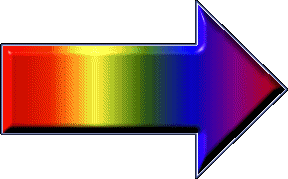 Опасные ситуации дома
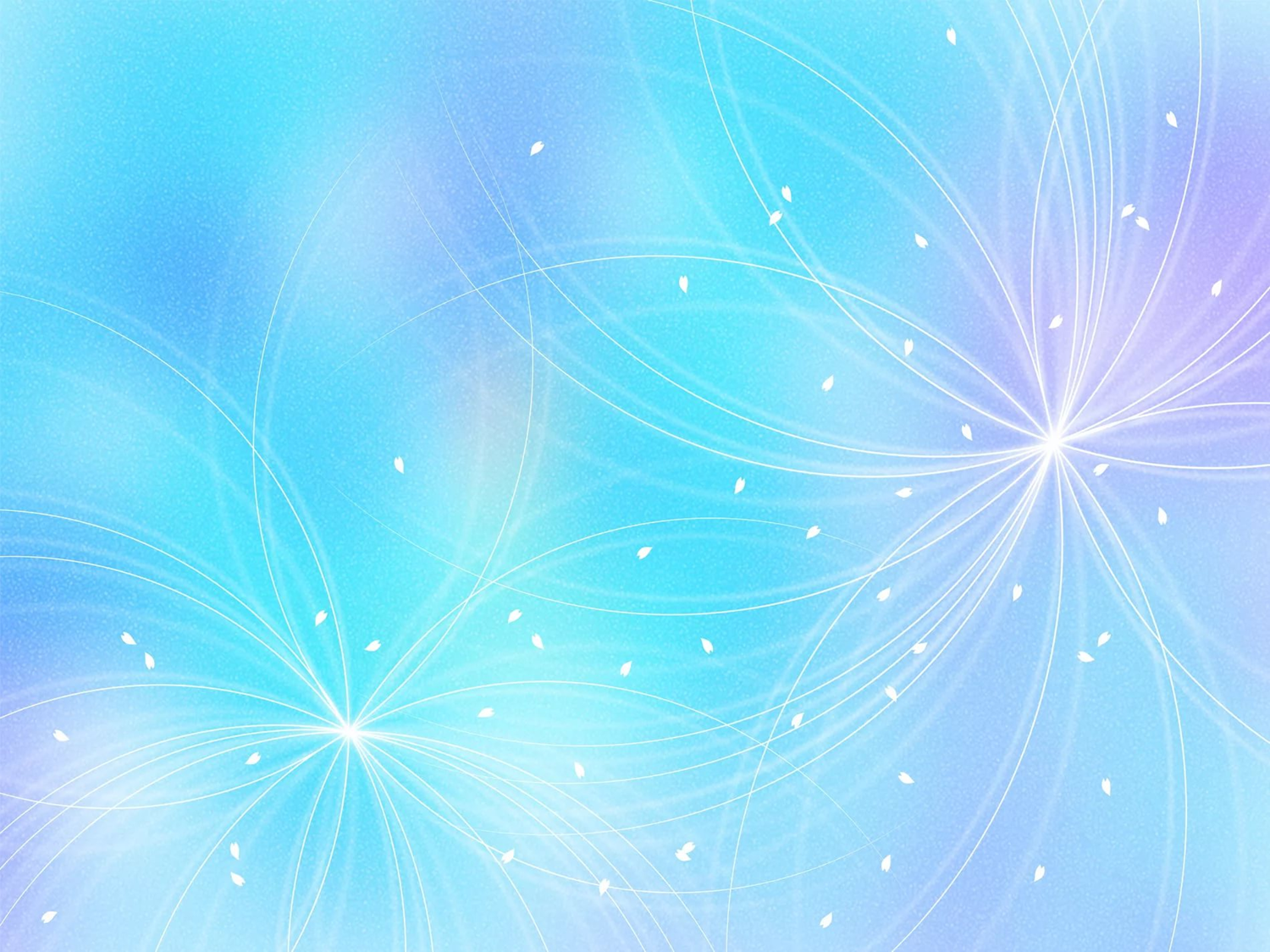 «Огонь – хорошо, огонь – плохо»
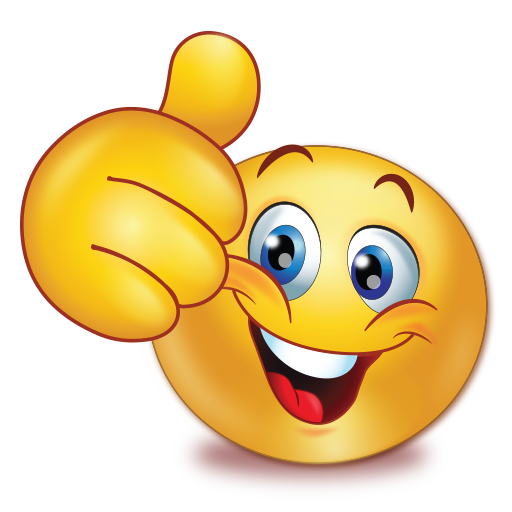 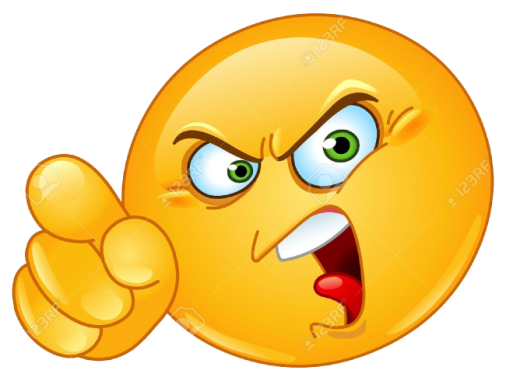 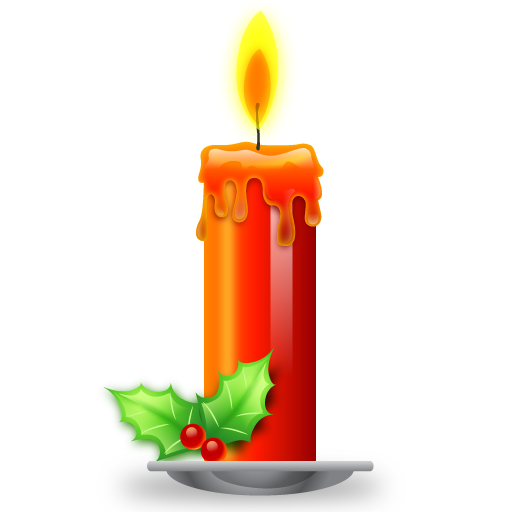 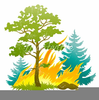 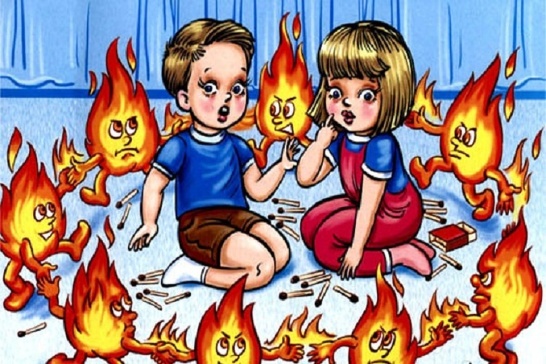 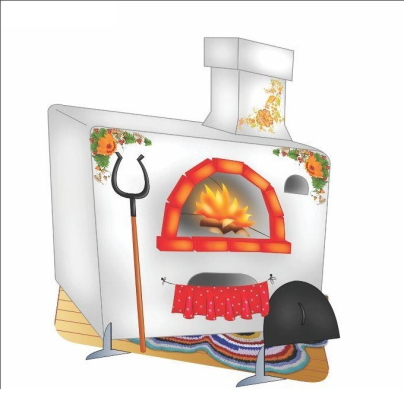 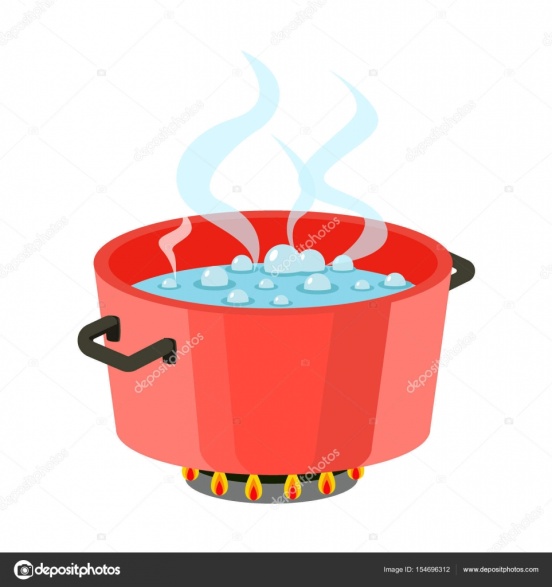 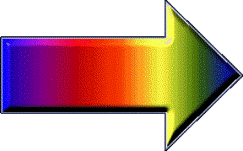 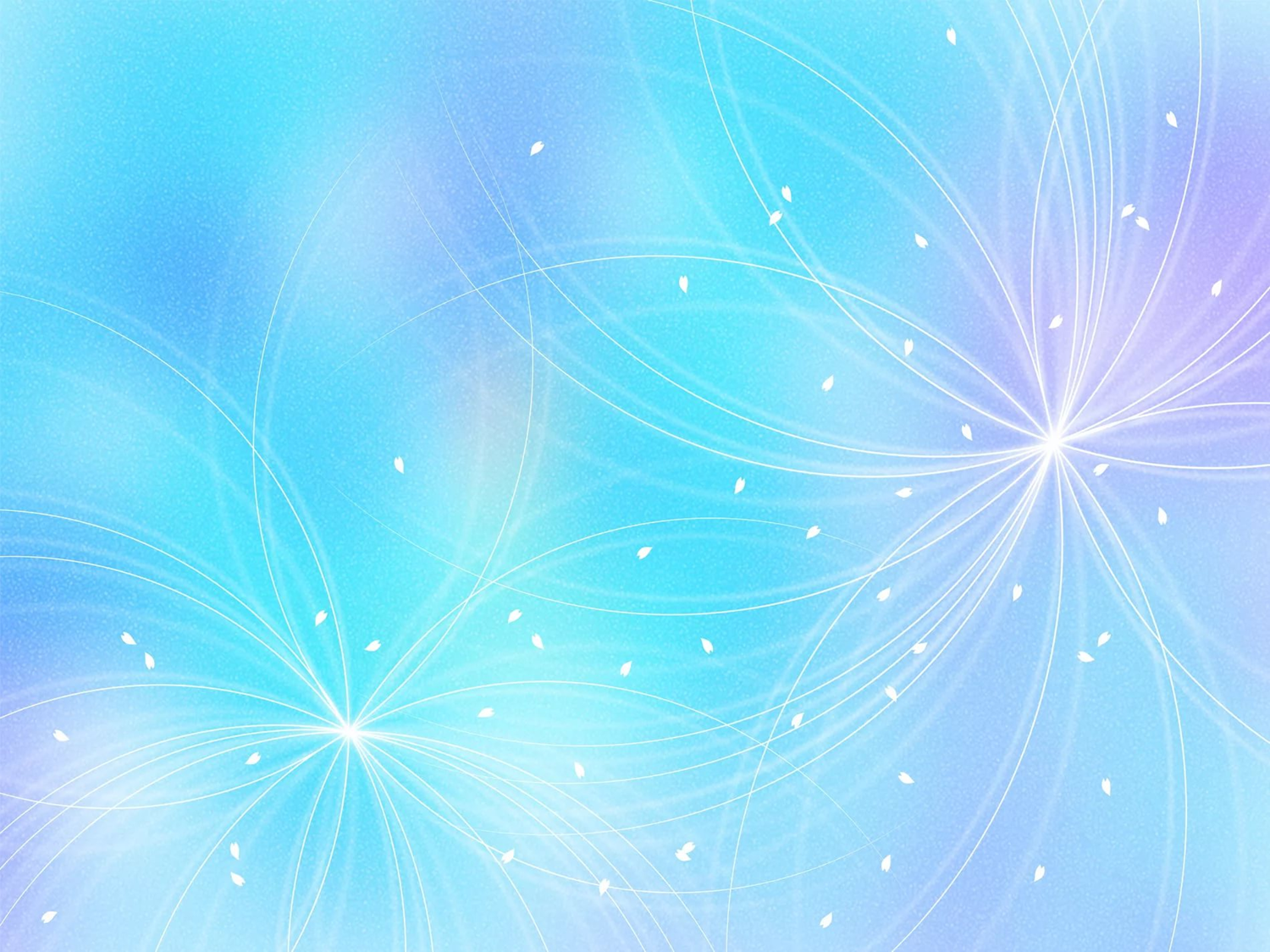 «Раз, два, три – что опасно найди»
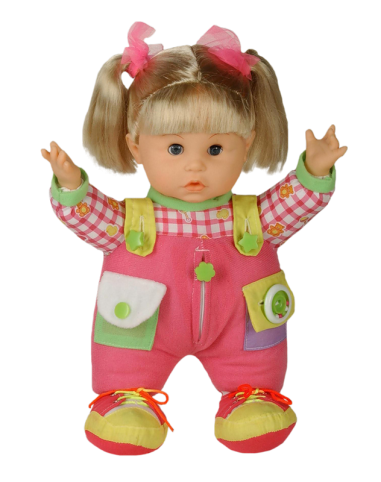 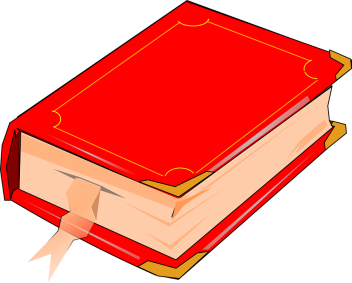 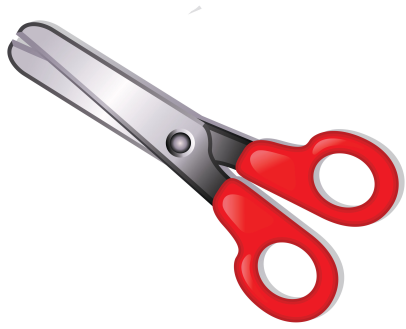 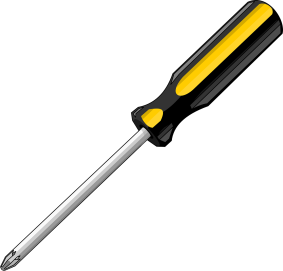 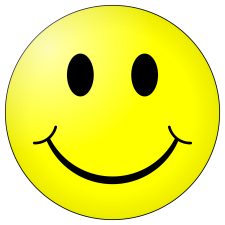 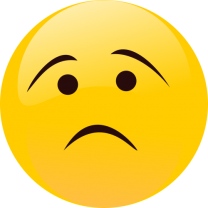 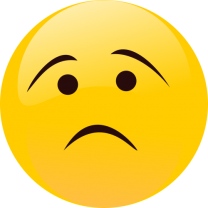 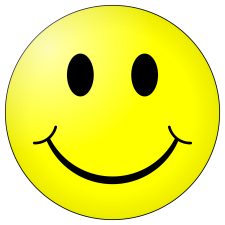 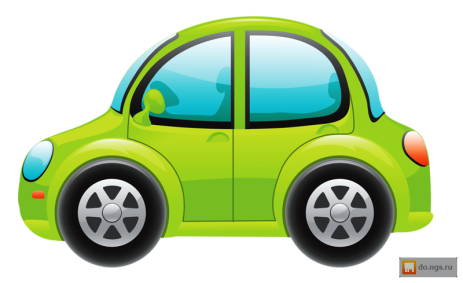 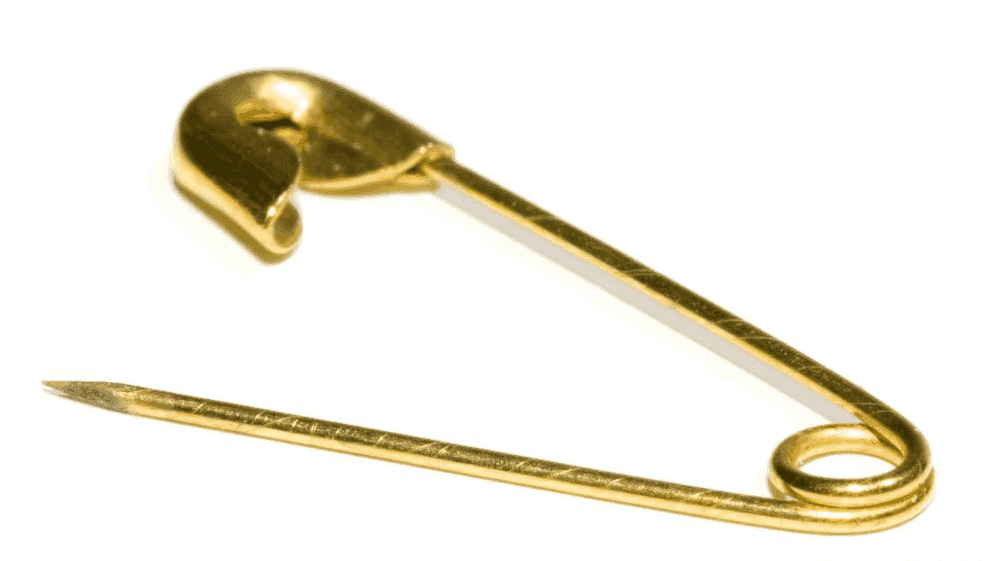 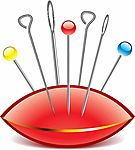 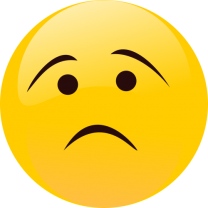 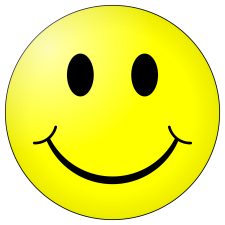 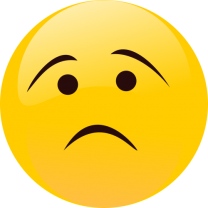 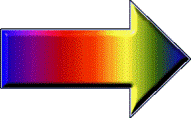 Ты молодец!
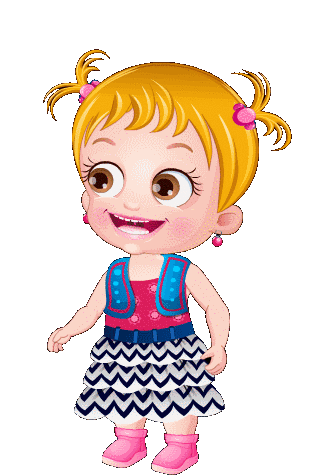